КОМУНАЛЬНИЙ ЗАКЛАД  ЗАГАЛЬНОЇ СЕРЕДНЬОЇ ОСВІТИ І-ІІ СТУПЕНІВ №20 с. ЗАЛІСКИ  ХОДОРІВСЬКОЇ МІСЬКОЇ РАДИ ЛЬВІВСЬКОЇ ОБЛАСТІСтратегія розвитку закладу освіти
Гайда Микола Іванович
Освіта:  вища
ВНЗ: Дрогобицький державний педагогічний інститут ім. І. Франка
Посада: директор школи, вчитель зарубіжної літератури
Педагогічний стаж: 49 років
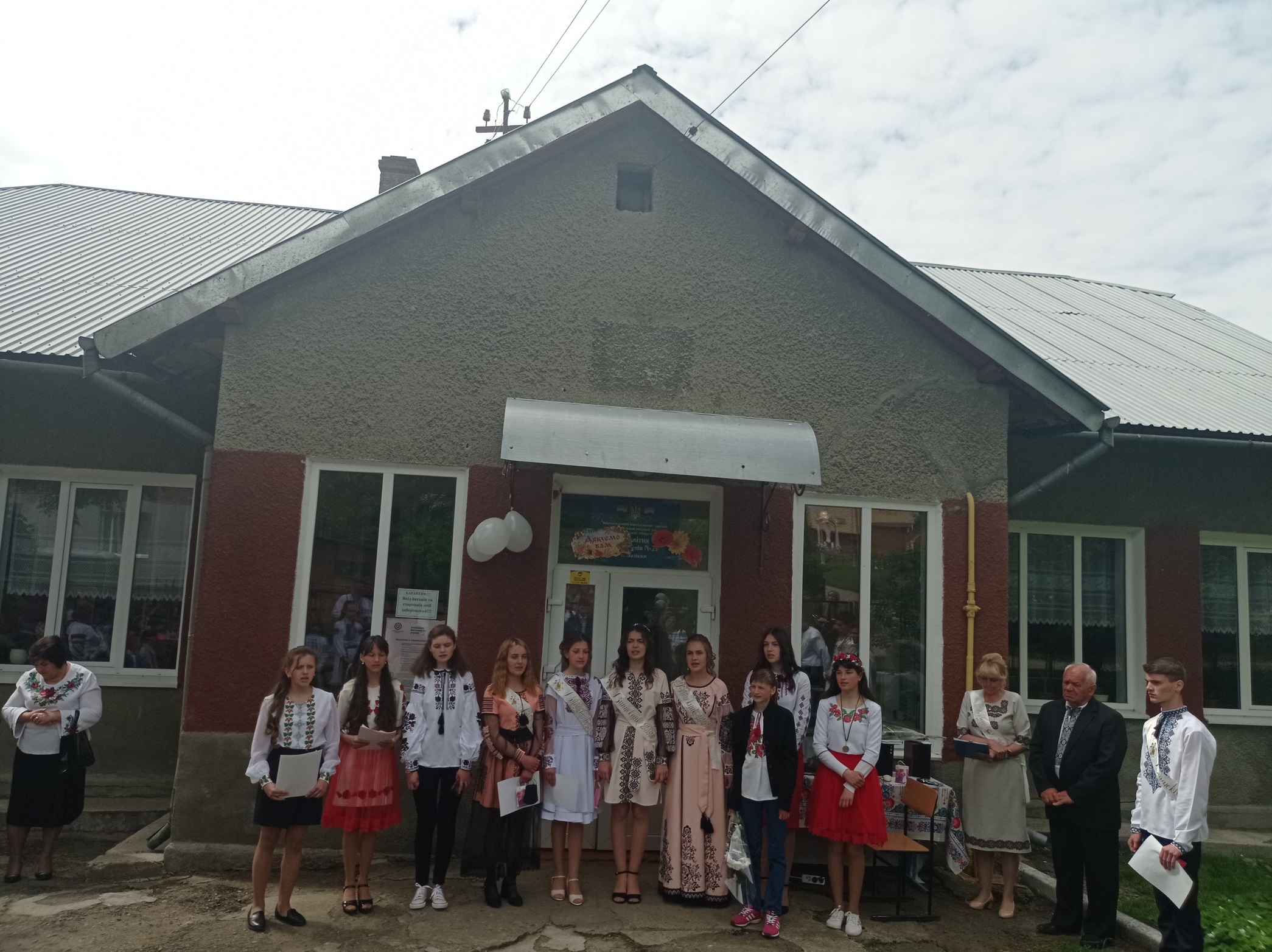 Нова українська школа
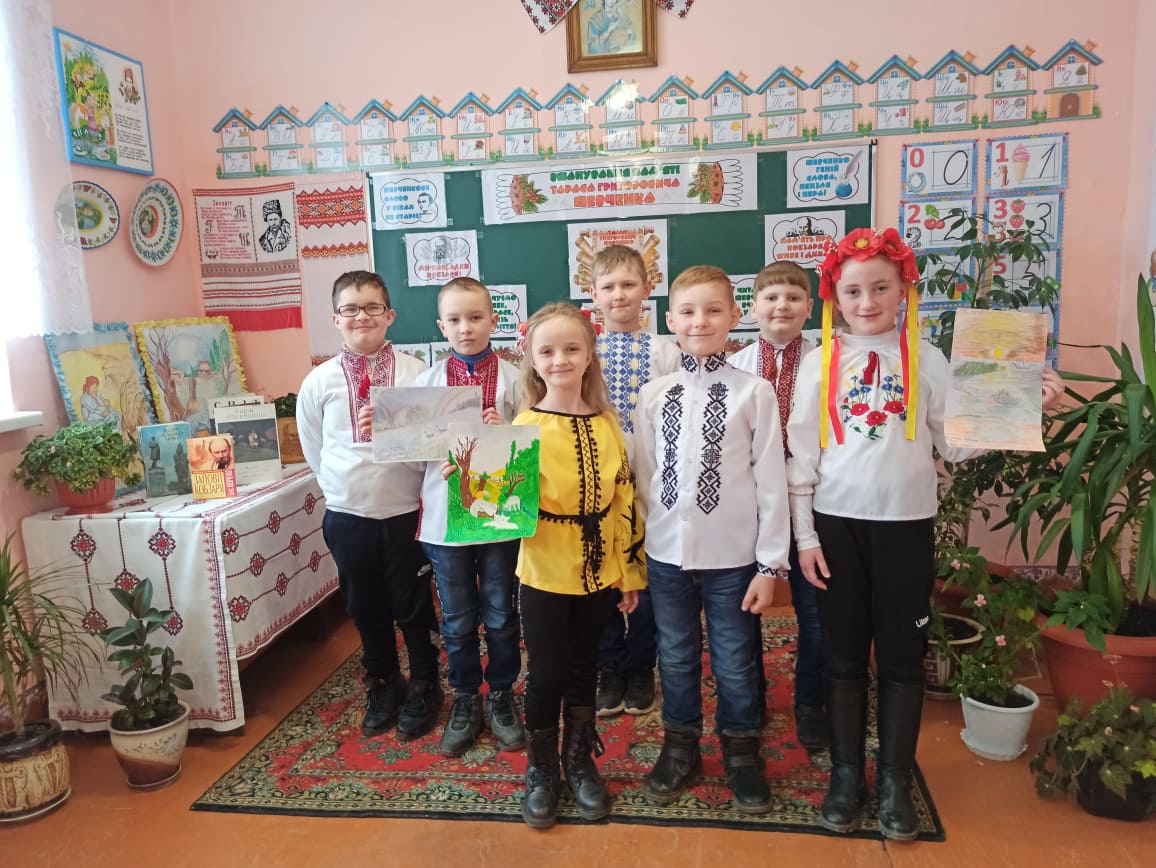 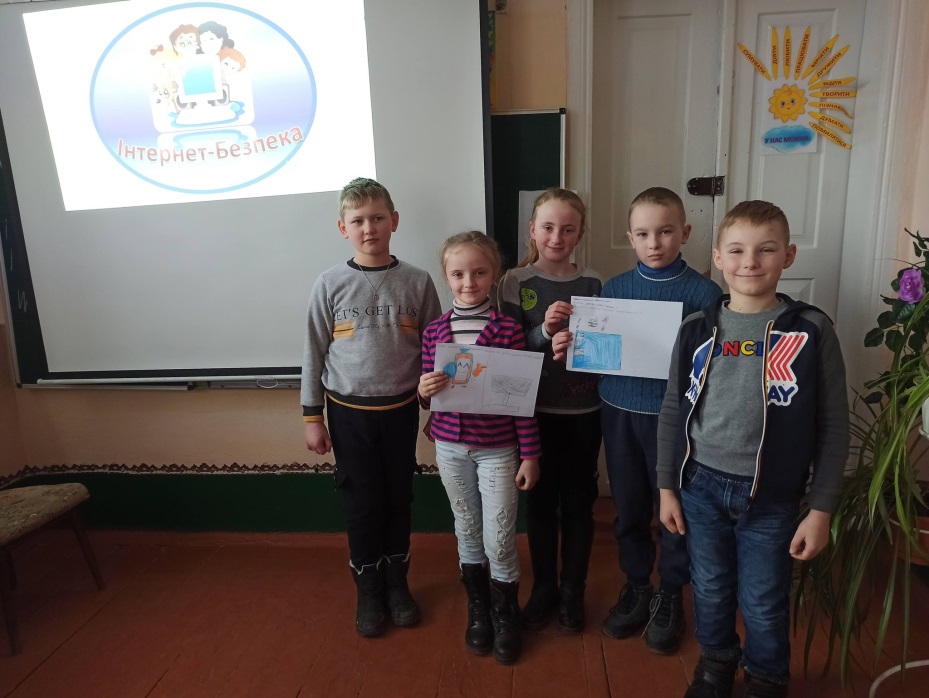 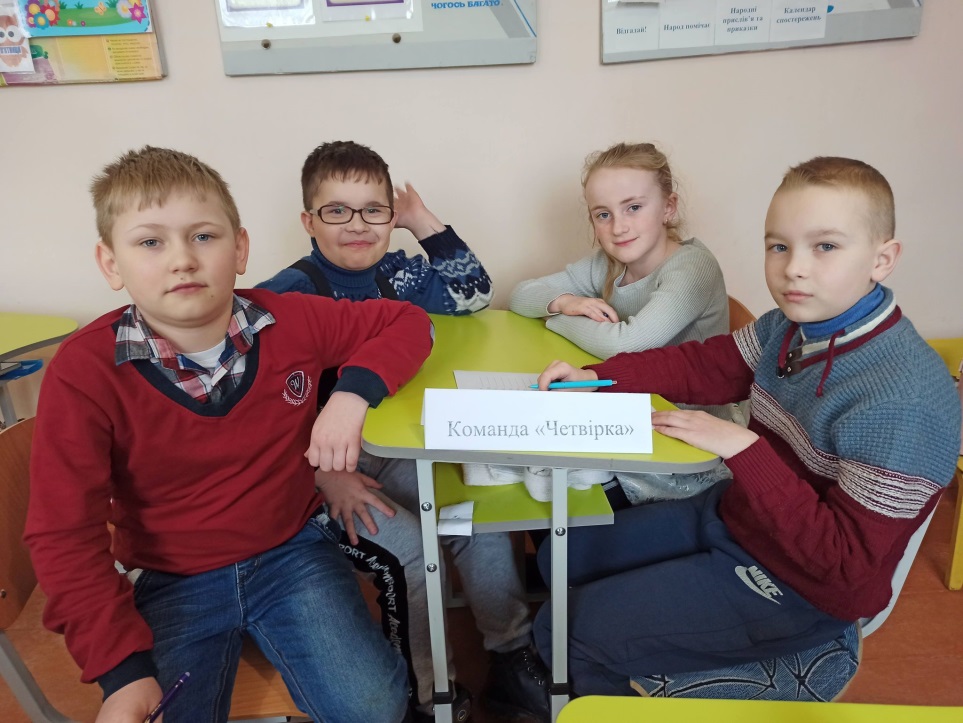